Photolangage sur la dignité
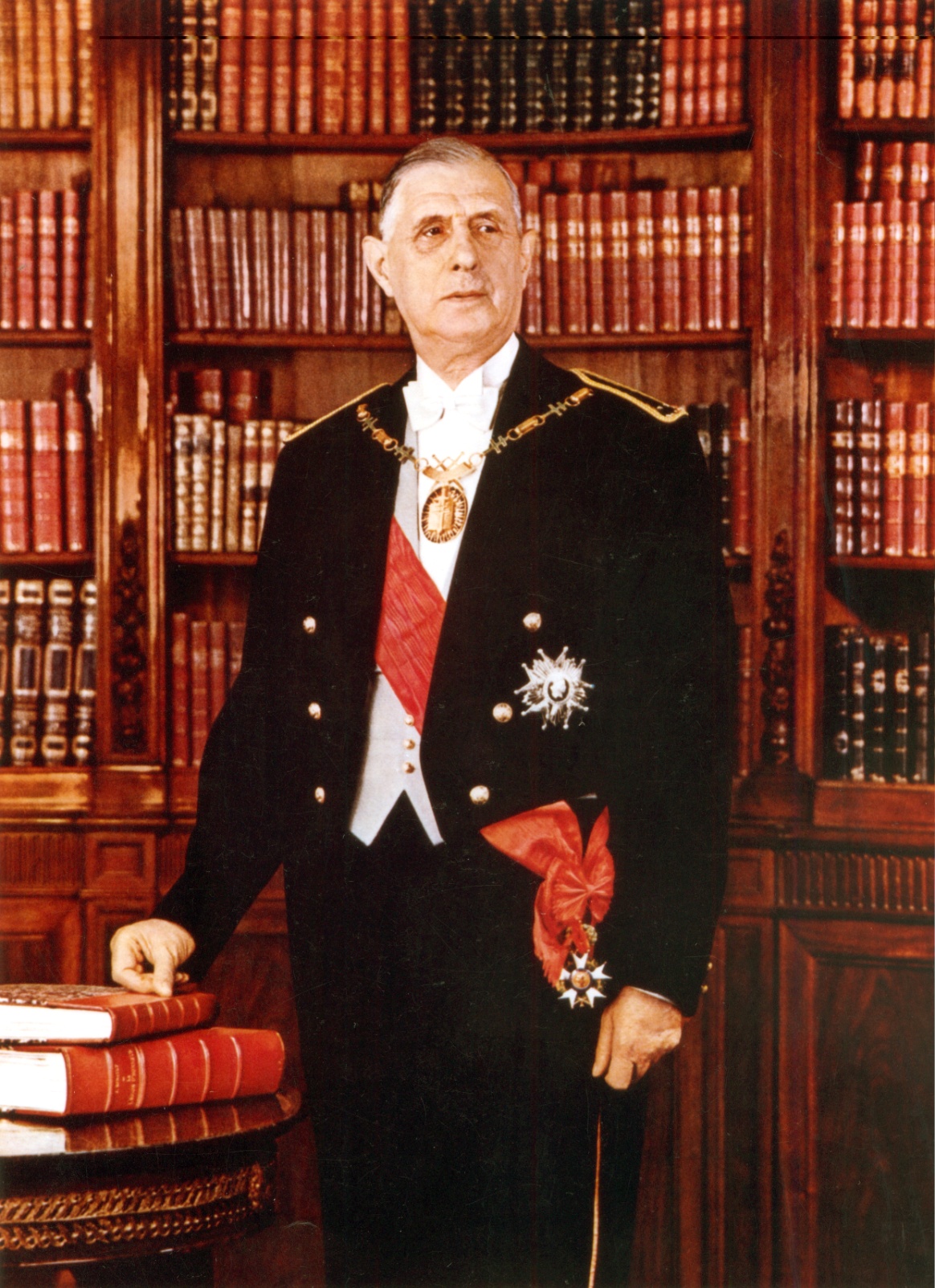 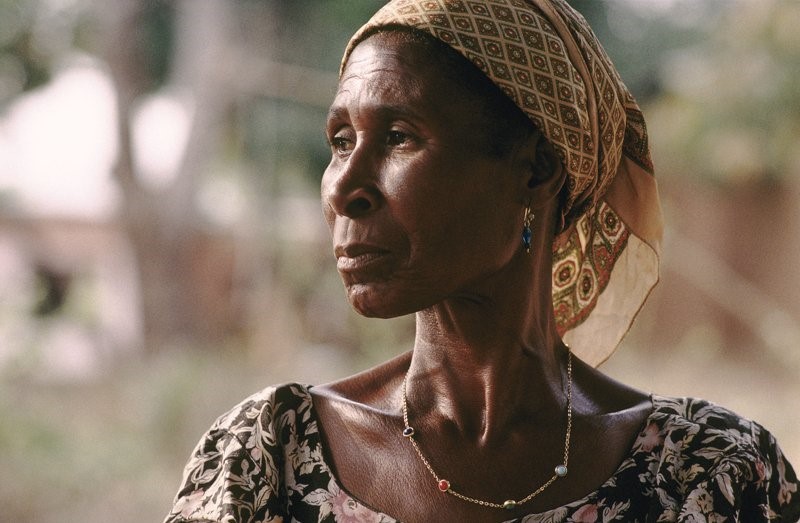 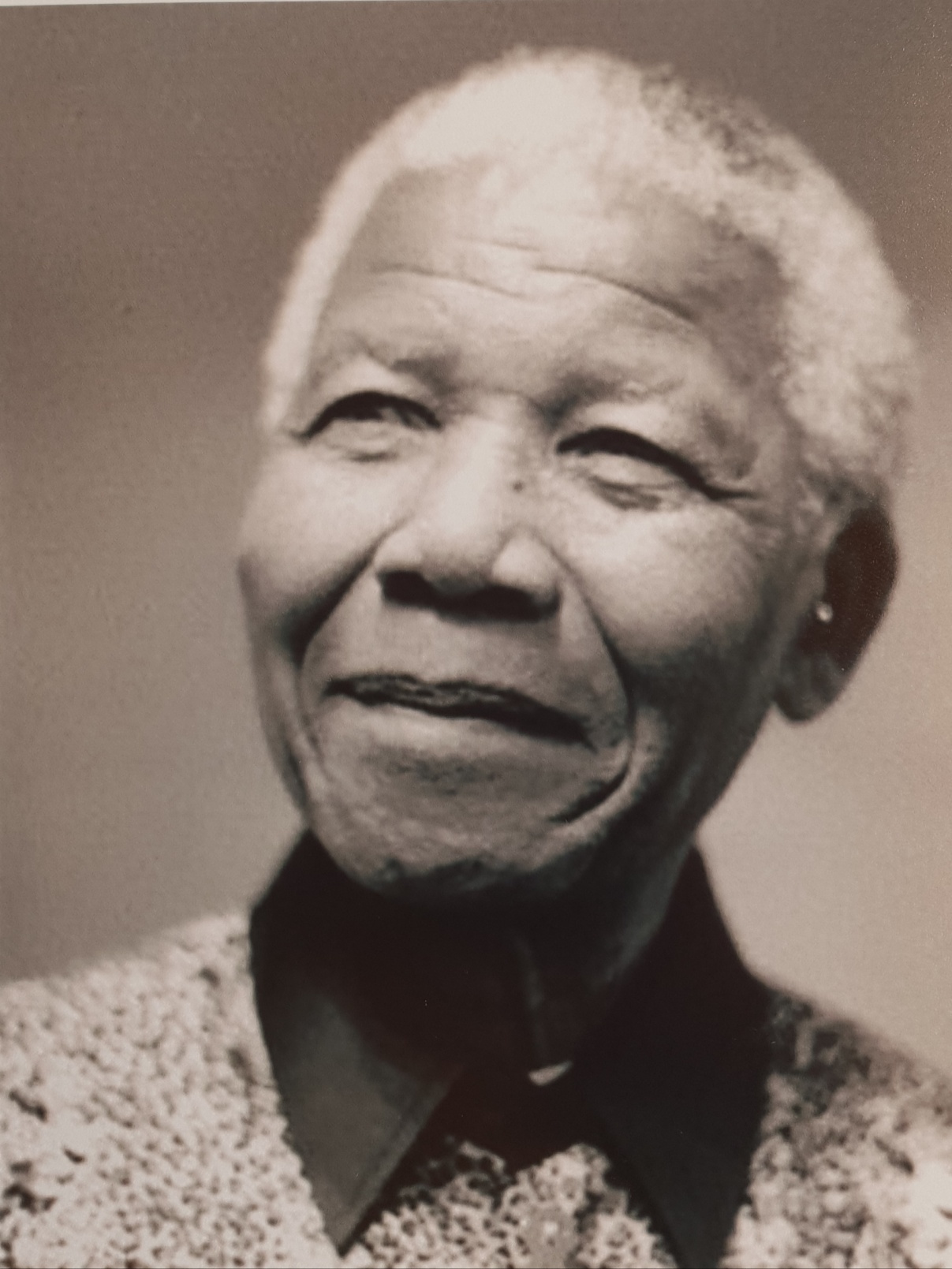 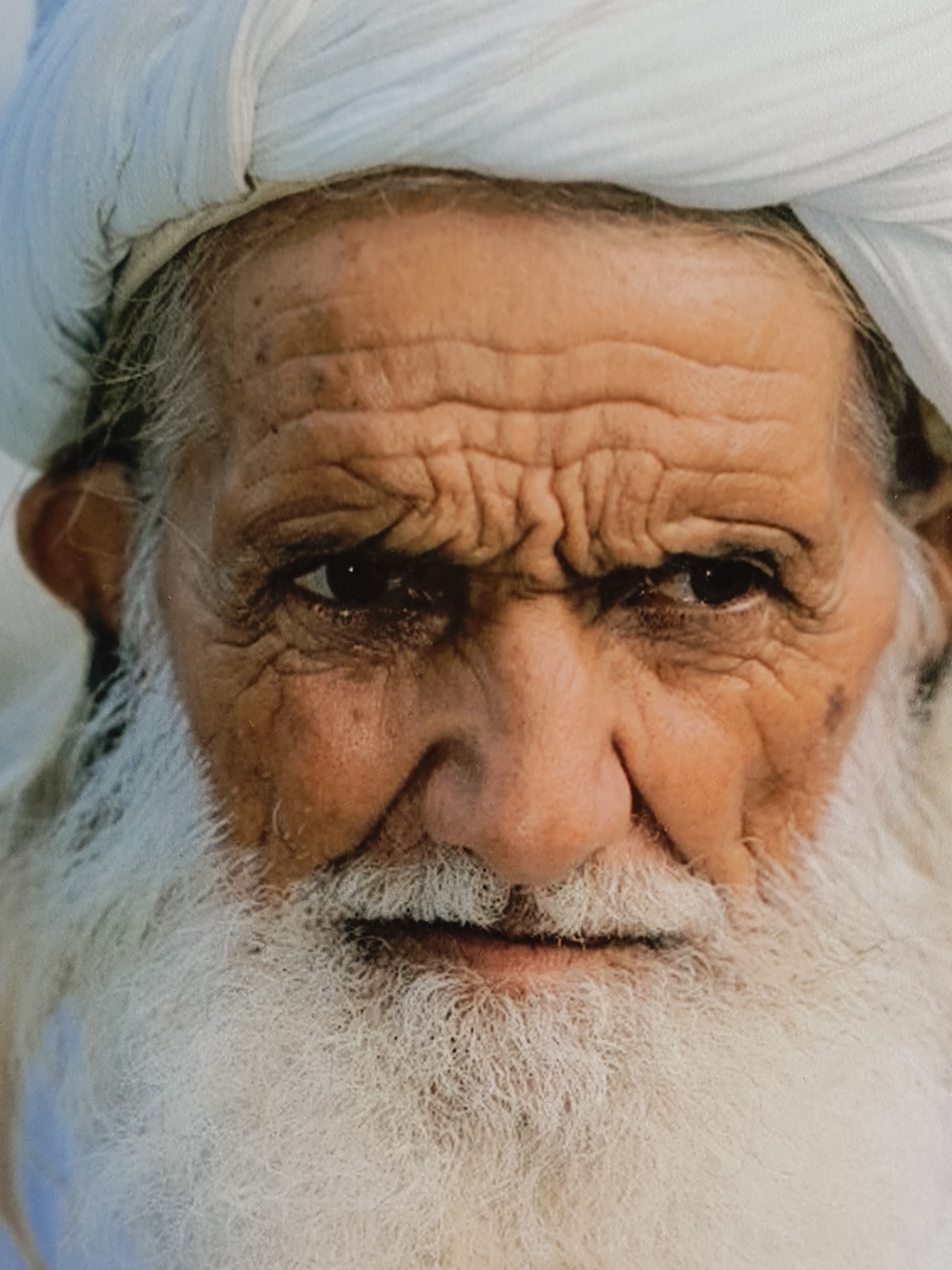 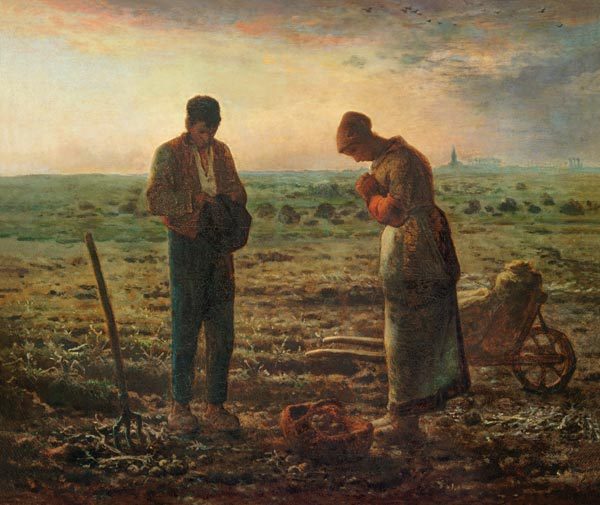 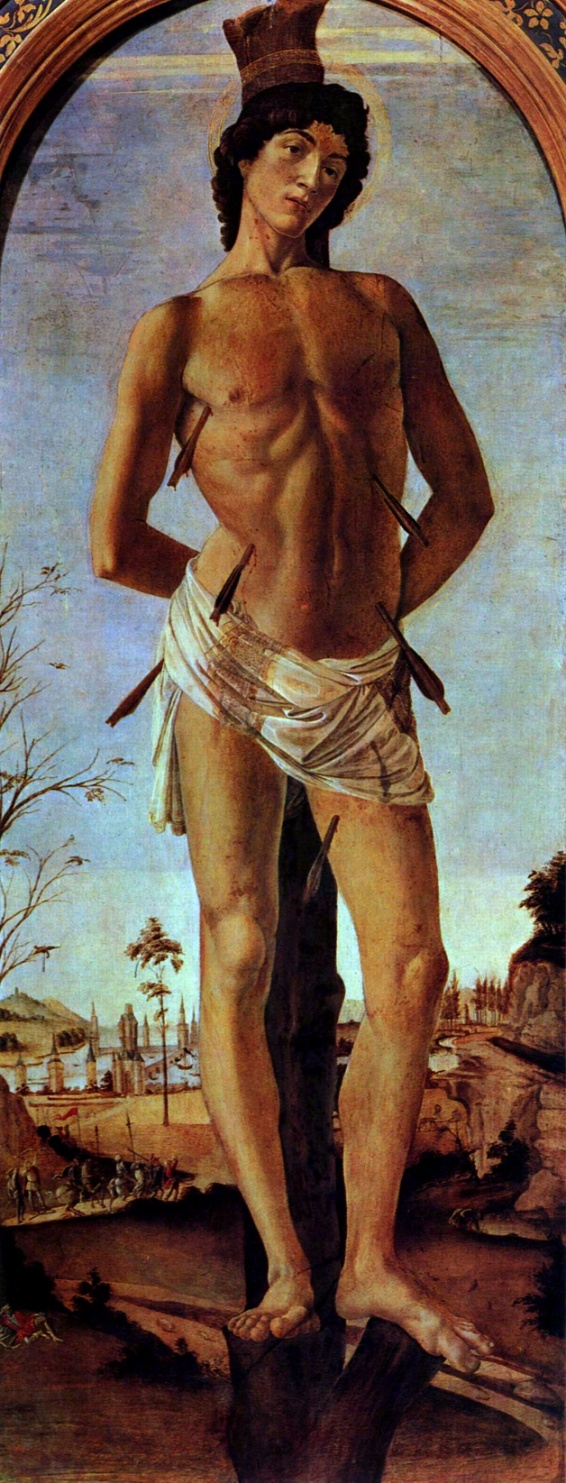